World Animal Protection
Conducted by YouGov on behalf of World Animal ProtectionFieldwork Dates: 27-01-2014 - 14-05-2018
World Animal Protection
Hvilke vilde dyr har du set i shows på ferierejser i udlandet? Du kan markere flere svar
Base (1714)
World Animal Protection
Hvilke vilde dyr har du set i shows på ferierejser i udlandet? Du kan markere flere svar (continued 2)
Base (1714)
World Animal Protection
Hvilke vilde dyr har du set i shows på ferierejser i udlandet? Du kan markere flere svar
Base - 2014 (982), 2018 (732)
World Animal Protection
Hvilke vilde dyr har du set i shows på ferierejser i udlandet? Du kan markere flere svar (continued 2)
Base - 2014 (982), 2018 (732)
World Animal Protection
Hvornår har du senest set shows med følgende vilde dyr på en ferierejse i udlandet?
Base: Har set show med det vilde dyr på ferierejse i udlandet
World Animal Protection
Aber
Base: Har set show med det vilde dyr på ferierejse i udlandet (169)
World Animal Protection
Aber
Base: Har set show med det vilde dyr på ferierejse i udlandet - 2014 (106), 2018 (63)
World Animal Protection
Bjørne
Base: Har set show med det vilde dyr på ferierejse i udlandet (49)
World Animal Protection
Bjørne
Base: Har set show med det vilde dyr på ferierejse i udlandet - 2014 (24), 2018 (25)
World Animal Protection
Delfiner
Base: Har set show med det vilde dyr på ferierejse i udlandet (517)
World Animal Protection
Delfiner
Base: Har set show med det vilde dyr på ferierejse i udlandet - 2014 (325), 2018 (191)
World Animal Protection
Spækhuggere
Base: Har set show med det vilde dyr på ferierejse i udlandet (249)
World Animal Protection
Spækhuggere
Base: Har set show med det vilde dyr på ferierejse i udlandet - 2014 (156), 2018 (93)
World Animal Protection
Elefanter
Base: Har set show med det vilde dyr på ferierejse i udlandet (212)
World Animal Protection
Elefanter
Base: Har set show med det vilde dyr på ferierejse i udlandet - 2014 (138), 2018 (74)
World Animal Protection
Krokodiller
Base: Har set show med det vilde dyr på ferierejse i udlandet (153)
World Animal Protection
Krokodiller
Base: Har set show med det vilde dyr på ferierejse i udlandet - 2014 (100), 2018 (53)
World Animal Protection
Papegøjer
Base: Har set show med det vilde dyr på ferierejse i udlandet (297)
World Animal Protection
Papegøjer
Base: Har set show med det vilde dyr på ferierejse i udlandet - 2014 (193), 2018 (104)
World Animal Protection
Pingviner
Base: Har set show med det vilde dyr på ferierejse i udlandet (85)
World Animal Protection
Pingviner
Base: Har set show med det vilde dyr på ferierejse i udlandet - 2014 (48), 2018 (37)
World Animal Protection
Rovfugle, f.eks. ørne
Base: Har set show med det vilde dyr på ferierejse i udlandet (284)
World Animal Protection
Rovfugle, f.eks. ørne
Base: Har set show med det vilde dyr på ferierejse i udlandet - 2014 (180), 2018 (103)
World Animal Protection
Slanger
Base: Har set show med det vilde dyr på ferierejse i udlandet (194)
World Animal Protection
Slanger
Base: Har set show med det vilde dyr på ferierejse i udlandet - 2014 (127), 2018 (68)
World Animal Protection
Søløver
Base: Har set show med det vilde dyr på ferierejse i udlandet (307)
World Animal Protection
Søløver
Base: Har set show med det vilde dyr på ferierejse i udlandet - 2014 (188), 2018 (119)
World Animal Protection
Sæler
Base: Har set show med det vilde dyr på ferierejse i udlandet (147)
World Animal Protection
Sæler
Base: Har set show med det vilde dyr på ferierejse i udlandet - 2014 (93), 2018 (54)
World Animal Protection
Hvalrosser
Base: Har set show med det vilde dyr på ferierejse i udlandet (54)
World Animal Protection
Hvalrosser
Base: Har set show med det vilde dyr på ferierejse i udlandet - 2014 (34), 2018 (20)
World Animal Protection
Tigre/løver
Base: Har set show med det vilde dyr på ferierejse i udlandet (111)
World Animal Protection
Tigre/løver
Base: Har set show med det vilde dyr på ferierejse i udlandet - 2014 (74), 2018 (38)
World Animal Protection
Andre dyr
Base: Har set show med det vilde dyr på ferierejse i udlandet (38)
World Animal Protection
Andre dyr
Base: Har set show med det vilde dyr på ferierejse i udlandet - 2014 (23), 2018 (15)
World Animal Protection
I hvilke(t) land(e) har du set shows med aber, inden for de seneste 10 år?
Base: Har set show med det vilde dyr på ferierejse i udlandet inden for de seneste 10 år (138)
World Animal Protection
I hvilke(t) land(e) har du set shows med aber, inden for de seneste 10 år? (continued 2)
Base: Har set show med det vilde dyr på ferierejse i udlandet inden for de seneste 10 år (138)
World Animal Protection
I hvilke(t) land(e) har du set shows med aber, inden for de seneste 10 år?
Base: Har set show med det vilde dyr på ferierejse i udlandet inden for de seneste 10 år - 2014 (89), 2018 (49)
World Animal Protection
I hvilke(t) land(e) har du set shows med aber, inden for de seneste 10 år? (continued 2)
Base: Har set show med det vilde dyr på ferierejse i udlandet inden for de seneste 10 år - 2014 (89), 2018 (49)
World Animal Protection
I hvilke(t) land(e) har du set shows med bjørne, inden for de seneste 10 år?
Base: Har set show med det vilde dyr på ferierejse i udlandet inden for de seneste 10 år (32)
World Animal Protection
I hvilke(t) land(e) har du set shows med bjørne, inden for de seneste 10 år? (continued 2)
Base: Har set show med det vilde dyr på ferierejse i udlandet inden for de seneste 10 år (32)
World Animal Protection
I hvilke(t) land(e) har du set shows med bjørne, inden for de seneste 10 år?
Base: Har set show med det vilde dyr på ferierejse i udlandet inden for de seneste 10 år - 2014 (17), 2018 (15)
World Animal Protection
I hvilke(t) land(e) har du set shows med bjørne, inden for de seneste 10 år? (continued 2)
Base: Har set show med det vilde dyr på ferierejse i udlandet inden for de seneste 10 år - 2014 (17), 2018 (15)
World Animal Protection
I hvilke(t) land(e) har du set shows med delfiner, inden for de seneste 10 år?
Base: Har set show med det vilde dyr på ferierejse i udlandet inden for de seneste 10 år (357)
World Animal Protection
I hvilke(t) land(e) har du set shows med delfiner, inden for de seneste 10 år? (continued 2)
Base: Har set show med det vilde dyr på ferierejse i udlandet inden for de seneste 10 år (357)
World Animal Protection
I hvilke(t) land(e) har du set shows med delfiner, inden for de seneste 10 år?
Base: Har set show med det vilde dyr på ferierejse i udlandet inden for de seneste 10 år - 2014 (237), 2018 (120)
World Animal Protection
I hvilke(t) land(e) har du set shows med delfiner, inden for de seneste 10 år? (continued 2)
Base: Har set show med det vilde dyr på ferierejse i udlandet inden for de seneste 10 år - 2014 (237), 2018 (120)
World Animal Protection
I hvilke(t) land(e) har du set shows med spækhuggere, inden for de seneste 10 år?
Base: Har set show med det vilde dyr på ferierejse i udlandet inden for de seneste 10 år (162)
World Animal Protection
I hvilke(t) land(e) har du set shows med spækhuggere, inden for de seneste 10 år? (continued 2)
Base: Har set show med det vilde dyr på ferierejse i udlandet inden for de seneste 10 år (162)
World Animal Protection
I hvilke(t) land(e) har du set shows med spækhuggere, inden for de seneste 10 år?
Base: Har set show med det vilde dyr på ferierejse i udlandet inden for de seneste 10 år - 2014 (106), 2018 (56)
World Animal Protection
I hvilke(t) land(e) har du set shows med spækhuggere, inden for de seneste 10 år? (continued 2)
Base: Har set show med det vilde dyr på ferierejse i udlandet inden for de seneste 10 år - 2014 (106), 2018 (56)
World Animal Protection
I hvilke(t) land(e) har du set shows med elefanter, inden for de seneste 10 år?
Base: Har set show med det vilde dyr på ferierejse i udlandet inden for de seneste 10 år (166)
World Animal Protection
I hvilke(t) land(e) har du set shows med elefanter, inden for de seneste 10 år? (continued 2)
Base: Har set show med det vilde dyr på ferierejse i udlandet inden for de seneste 10 år (166)
World Animal Protection
I hvilke(t) land(e) har du set shows med elefanter, inden for de seneste 10 år?
Base: Har set show med det vilde dyr på ferierejse i udlandet inden for de seneste 10 år - 2014 (118), 2018 (49)
World Animal Protection
I hvilke(t) land(e) har du set shows med elefanter, inden for de seneste 10 år? (continued 2)
Base: Har set show med det vilde dyr på ferierejse i udlandet inden for de seneste 10 år - 2014 (118), 2018 (49)
World Animal Protection
I hvilke(t) land(e) har du set shows med krokodiller, inden for de seneste 10 år?
Base: Har set show med det vilde dyr på ferierejse i udlandet inden for de seneste 10 år (112)
World Animal Protection
I hvilke(t) land(e) har du set shows med krokodiller, inden for de seneste 10 år? (continued 2)
Base: Har set show med det vilde dyr på ferierejse i udlandet inden for de seneste 10 år (112)
World Animal Protection
I hvilke(t) land(e) har du set shows med krokodiller, inden for de seneste 10 år?
Base: Har set show med det vilde dyr på ferierejse i udlandet inden for de seneste 10 år - 2014 (78), 2018 (34)
World Animal Protection
I hvilke(t) land(e) har du set shows med krokodiller, inden for de seneste 10 år? (continued 2)
Base: Har set show med det vilde dyr på ferierejse i udlandet inden for de seneste 10 år - 2014 (78), 2018 (34)
World Animal Protection
I hvilke(t) land(e) har du set shows med papegøjer, inden for de seneste 10 år?
Base: Har set show med det vilde dyr på ferierejse i udlandet inden for de seneste 10 år (212)
World Animal Protection
I hvilke(t) land(e) har du set shows med papegøjer, inden for de seneste 10 år? (continued 2)
Base: Har set show med det vilde dyr på ferierejse i udlandet inden for de seneste 10 år (212)
World Animal Protection
I hvilke(t) land(e) har du set shows med papegøjer, inden for de seneste 10 år?
Base: Har set show med det vilde dyr på ferierejse i udlandet inden for de seneste 10 år - 2014 (145), 2018 (66)
World Animal Protection
I hvilke(t) land(e) har du set shows med papegøjer, inden for de seneste 10 år? (continued 2)
Base: Har set show med det vilde dyr på ferierejse i udlandet inden for de seneste 10 år - 2014 (145), 2018 (66)
World Animal Protection
I hvilke(t) land(e) har du set shows med pingviner, inden for de seneste 10 år?
Base: Har set show med det vilde dyr på ferierejse i udlandet inden for de seneste 10 år (67)
World Animal Protection
I hvilke(t) land(e) har du set shows med pingviner, inden for de seneste 10 år? (continued 2)
Base: Har set show med det vilde dyr på ferierejse i udlandet inden for de seneste 10 år (67)
World Animal Protection
I hvilke(t) land(e) har du set shows med pingviner, inden for de seneste 10 år?
Base: Har set show med det vilde dyr på ferierejse i udlandet inden for de seneste 10 år - 2014 (40), 2018 (27)
World Animal Protection
I hvilke(t) land(e) har du set shows med pingviner, inden for de seneste 10 år? (continued 2)
Base: Har set show med det vilde dyr på ferierejse i udlandet inden for de seneste 10 år - 2014 (40), 2018 (27)
World Animal Protection
I hvilke(t) land(e) har du set shows med rovfugle, f.eks. ørne, inden for de seneste 10 år?
Base: Har set show med det vilde dyr på ferierejse i udlandet inden for de seneste 10 år (227)
World Animal Protection
I hvilke(t) land(e) har du set shows med rovfugle, f.eks. ørne, inden for de seneste 10 år? (continued 2)
Base: Har set show med det vilde dyr på ferierejse i udlandet inden for de seneste 10 år (227)
World Animal Protection
I hvilke(t) land(e) har du set shows med rovfugle, f.eks. ørne, inden for de seneste 10 år?
Base: Har set show med det vilde dyr på ferierejse i udlandet inden for de seneste 10 år - 2014 (151), 2018 (77)
World Animal Protection
I hvilke(t) land(e) har du set shows med rovfugle, f.eks. ørne, inden for de seneste 10 år? (continued 2)
Base: Har set show med det vilde dyr på ferierejse i udlandet inden for de seneste 10 år - 2014 (151), 2018 (77)
World Animal Protection
I hvilke(t) land(e) har du set shows med slanger, inden for de seneste 10 år?
Base: Har set show med det vilde dyr på ferierejse i udlandet inden for de seneste 10 år (145)
World Animal Protection
I hvilke(t) land(e) har du set shows med slanger, inden for de seneste 10 år? (continued 2)
Base: Har set show med det vilde dyr på ferierejse i udlandet inden for de seneste 10 år (145)
World Animal Protection
I hvilke(t) land(e) har du set shows med slanger, inden for de seneste 10 år?
Base: Har set show med det vilde dyr på ferierejse i udlandet inden for de seneste 10 år - 2014 (96), 2018 (49)
World Animal Protection
I hvilke(t) land(e) har du set shows med slanger, inden for de seneste 10 år? (continued 2)
Base: Har set show med det vilde dyr på ferierejse i udlandet inden for de seneste 10 år - 2014 (96), 2018 (49)
World Animal Protection
I hvilke(t) land(e) har du set shows med søløver, inden for de seneste 10 år?
Base: Har set show med det vilde dyr på ferierejse i udlandet inden for de seneste 10 år (229)
World Animal Protection
I hvilke(t) land(e) har du set shows med søløver, inden for de seneste 10 år? (continued 2)
Base: Har set show med det vilde dyr på ferierejse i udlandet inden for de seneste 10 år (229)
World Animal Protection
I hvilke(t) land(e) har du set shows med søløver, inden for de seneste 10 år?
Base: Har set show med det vilde dyr på ferierejse i udlandet inden for de seneste 10 år - 2014 (148), 2018 (81)
World Animal Protection
I hvilke(t) land(e) har du set shows med søløver, inden for de seneste 10 år? (continued 2)
Base: Har set show med det vilde dyr på ferierejse i udlandet inden for de seneste 10 år - 2014 (148), 2018 (81)
World Animal Protection
I hvilke(t) land(e) har du set shows med sæler, inden for de seneste 10 år?
Base: Har set show med det vilde dyr på ferierejse i udlandet inden for de seneste 10 år (116)
World Animal Protection
I hvilke(t) land(e) har du set shows med sæler, inden for de seneste 10 år? (continued 2)
Base: Har set show med det vilde dyr på ferierejse i udlandet inden for de seneste 10 år (116)
World Animal Protection
I hvilke(t) land(e) har du set shows med sæler, inden for de seneste 10 år?
Base: Har set show med det vilde dyr på ferierejse i udlandet inden for de seneste 10 år - 2014 (74), 2018 (42)
World Animal Protection
I hvilke(t) land(e) har du set shows med sæler, inden for de seneste 10 år? (continued 2)
Base: Har set show med det vilde dyr på ferierejse i udlandet inden for de seneste 10 år - 2014 (74), 2018 (42)
World Animal Protection
I hvilke(t) land(e) har du set shows med hvalrosser, inden for de seneste 10 år?
Base: Har set show med det vilde dyr på ferierejse i udlandet inden for de seneste 10 år (36)
World Animal Protection
I hvilke(t) land(e) har du set shows med hvalrosser, inden for de seneste 10 år? (continued 2)
Base: Har set show med det vilde dyr på ferierejse i udlandet inden for de seneste 10 år (36)
World Animal Protection
I hvilke(t) land(e) har du set shows med hvalrosser, inden for de seneste 10 år?
Base: Har set show med det vilde dyr på ferierejse i udlandet inden for de seneste 10 år - 2014 (24), 2018 (12)
World Animal Protection
I hvilke(t) land(e) har du set shows med hvalrosser, inden for de seneste 10 år? (continued 2)
Base: Har set show med det vilde dyr på ferierejse i udlandet inden for de seneste 10 år - 2014 (24), 2018 (12)
World Animal Protection
I hvilke(t) land(e) har du set shows med tigre/løver, inden for de seneste 10 år?
Base: Har set show med det vilde dyr på ferierejse i udlandet inden for de seneste 10 år (83)
World Animal Protection
I hvilke(t) land(e) har du set shows med tigre/løver, inden for de seneste 10 år? (continued 2)
Base: Har set show med det vilde dyr på ferierejse i udlandet inden for de seneste 10 år (83)
World Animal Protection
I hvilke(t) land(e) har du set shows med tigre/løver, inden for de seneste 10 år?
Base: Har set show med det vilde dyr på ferierejse i udlandet inden for de seneste 10 år - 2014 (60), 2018 (23)
World Animal Protection
I hvilke(t) land(e) har du set shows med tigre/løver, inden for de seneste 10 år? (continued 2)
Base: Har set show med det vilde dyr på ferierejse i udlandet inden for de seneste 10 år - 2014 (60), 2018 (23)
World Animal Protection
I hvilke(t) land(e) har du set shows med andre dyr, inden for de seneste 10 år?
Base: Har set show med det vilde dyr på ferierejse i udlandet inden for de seneste 10 år (26)
World Animal Protection
I hvilke(t) land(e) har du set shows med andre dyr, inden for de seneste 10 år? (continued 2)
Base: Har set show med det vilde dyr på ferierejse i udlandet inden for de seneste 10 år (26)
World Animal Protection
I hvilke(t) land(e) har du set shows med andre dyr, inden for de seneste 10 år?
Base: Har set show med det vilde dyr på ferierejse i udlandet inden for de seneste 10 år - 2014 (16), 2018 (10)
World Animal Protection
I hvilke(t) land(e) har du set shows med andre dyr, inden for de seneste 10 år? (continued 2)
Base: Har set show med det vilde dyr på ferierejse i udlandet inden for de seneste 10 år - 2014 (16), 2018 (10)
World Animal Protection
Hvilke shows med vilde dyr synes du er henholdsvis acceptabelt eller uacceptabelt?  Shows med…
Base (1736)
World Animal Protection
Aber
Base (1736)
World Animal Protection
Aber
Base - 2014 (1004), 2018 (732)
World Animal Protection
Bjørne
Base (1736)
World Animal Protection
Bjørne
Base - 2014 (1004), 2018 (732)
World Animal Protection
Delfiner
Base (1736)
World Animal Protection
Delfiner
Base - 2014 (1004), 2018 (732)
World Animal Protection
Spækhuggere
Base (1736)
World Animal Protection
Spækhuggere
Base - 2014 (1004), 2018 (732)
World Animal Protection
Elefanter
Base (1736)
World Animal Protection
Elefanter
Base - 2014 (1004), 2018 (732)
World Animal Protection
Krokodiller
Base (1736)
World Animal Protection
Krokodiller
Base - 2014 (1004), 2018 (732)
World Animal Protection
Papegøjer
Base (1736)
World Animal Protection
Papegøjer
Base - 2014 (1004), 2018 (732)
World Animal Protection
Pingviner
Base (1736)
World Animal Protection
Pingviner
Base - 2014 (1004), 2018 (732)
World Animal Protection
Rovfugle, f.eks. ørne
Base (1736)
World Animal Protection
Rovfugle, f.eks. ørne
Base - 2014 (1004), 2018 (732)
World Animal Protection
Slanger
Base (1736)
World Animal Protection
Slanger
Base - 2014 (1004), 2018 (732)
World Animal Protection
Søløver
Base (1736)
World Animal Protection
Søløver
Base - 2014 (1004), 2018 (732)
World Animal Protection
Sæler
Base (1736)
World Animal Protection
Sæler
Base - 2014 (1004), 2018 (732)
World Animal Protection
Hvalrosser
Base (1736)
World Animal Protection
Hvalrosser
Base - 2014 (1004), 2018 (732)
World Animal Protection
Tigre/løver
Base (1736)
World Animal Protection
Tigre/løver
Base - 2014 (1004), 2018 (732)
World Animal Protection
Hvor enig eller uenig er du i følgende udsagn?
Base (1736)
World Animal Protection
Dyr er sansende væsener, som kan føle smerte, velbehag og stress
Base (1736)
World Animal Protection
Dyr er sansende væsener, som kan føle smerte, velbehag og stress
Base - 2014 (1004), 2018 (732)
World Animal Protection
Dyrs naturlige adfærd skal tilgodeses. Overholdes dette ikke, er der tale om dyremishandling
Base (1736)
World Animal Protection
Dyrs naturlige adfærd skal tilgodeses. Overholdes dette ikke, er der tale om dyremishandling
Base - 2014 (1004), 2018 (732)
World Animal Protection
Dyr i menneskers varetægt skal leve deres liv fri for lidelser. Overholdes dette ikke, er der tale om dyremishandling
Base (1736)
World Animal Protection
Dyr i menneskers varetægt skal leve deres liv fri for lidelser. Overholdes dette ikke, er der tale om dyremishandling
Base - 2014 (1004), 2018 (732)
World Animal Protection
Hvor enig eller uenig er du i følgende udsagn?
Base (1736)
World Animal Protection
Jeg har et ansvar for, hvordan mine handlinger påvirker dyrs velfærd, når jeg rejser i udlandet
Base (1736)
World Animal Protection
Jeg har et ansvar for, hvordan mine handlinger påvirker dyrs velfærd, når jeg rejser i udlandet
Base - 2014 (1004), 2018 (732)
World Animal Protection
Jeg vil foretrække at rejse med en rejsearrangør, der tager afstand fra dyremishandling
Base (1736)
World Animal Protection
Jeg vil foretrække at rejse med en rejsearrangør, der tager afstand fra dyremishandling
Base - 2014 (1004), 2018 (732)
World Animal Protection
Rejsebureauer skal undgå at promovere aktiviteter, der støtter dyremishandling i udlandet
Base (1736)
World Animal Protection
Rejsebureauer skal undgå at promovere aktiviteter, der støtter dyremishandling i udlandet
Base - 2014 (1004), 2018 (732)
Om YouGov
Drag picture to take up white space
er en international data- og markeds-analysekoncern
Vores kerneydelse er opinionsdata, som kommer fra vores meget deltagende panel på 5 millioner mennesker over hele verden.
6
Vi forbinder alle data i vores database – The  YouGov Cube
Demographic  &
Lifestyles
Attitudes  and  Opinions
Brand Usage  & Perception
Online &  Mobile  Behaviour
Media  Consumption
Social Media  Engagement
Vi indsamler hundredtusinder af baggrundsvariabler i vores database
8
YouGovs paneler
Med 30 kontorer i 20 lande og panelmedlemmer i 38 lande er YouGovs internationale markedsanalysenetværk et af de ti største i verden.
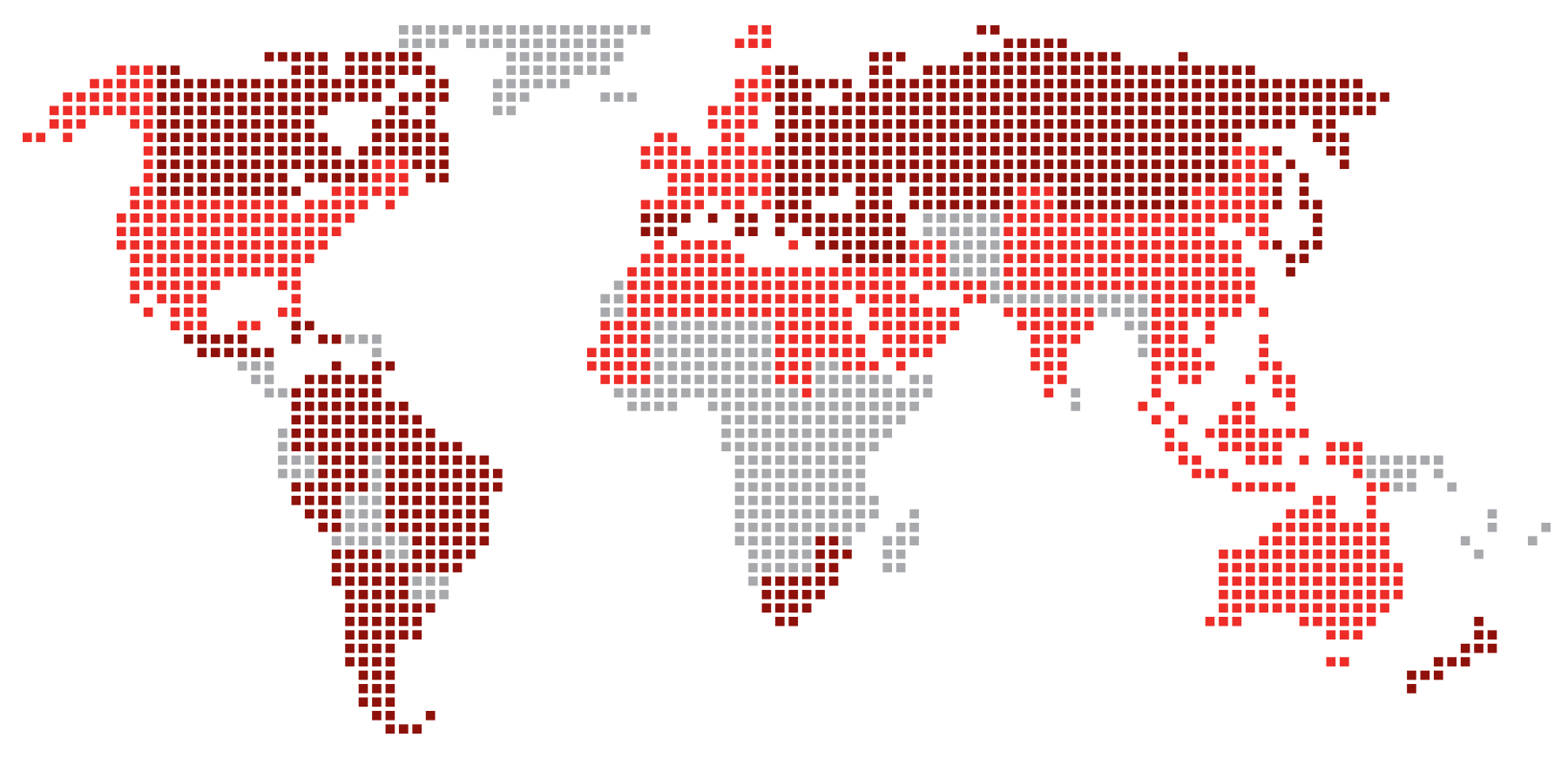 38
YouGov Paneler
lande
YouGov Partner Paneler
Statistisk usikkerhed
Eksempel på læsning af tabellen: 
Data i en given undersøgelse viser, at 75% ud af 1.000 adspurgte borgere i en given kommune på et tidspunkt har besøgt den pågældende kommunes hjemmeside. Hvor sikkert svaret er, finder man ud af ved først at finde procentsatsen i tabellens venstre række og vælge linjen, dvs. i dette tilfælde rækken, hvor 75% indgår. 
Herefter kører man hen ad den vandrette linje, der kører ud fra de 75%, og finder i dette tilfælde stikprøvestørrelsen på de 1.000 svar. Tallet, som i denne kolonne er 2,7 procentpoint, henviser til, at fejlmarginen/afvigelsen for procentsatsen på 75% er plus/minus 2,7 procentpoint. Det betyder, at den reelle andel af de 1.000 respondenter, der har besøgt hjemmesiden, ikke er præcis 75%, men kan svinge 2,7% til hver side. Således befinder den reelle andel af de 1.000 borgere, der har besøgt hjemmesiden, sig med 95% sikkerhed mellem 72,3% og 77,7% (dvs. 75 procentpoint plus/minus 2,7 procentpoint).
Tabellen viser beregninger for, hvilke fejlmarginer (statistiske usikkerheder) der er ved forskellige stikprøvestørrelser, når totalpopulationen er kendt. Det vil sige, at tabellen bruges til at finde ud af, hvor sikre I kan være på et givent resultat.
Kontakt os
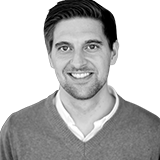 Simon Larsen
Research Consultant
simon.larsen@yougov.com 
M: +45 2568 5112
YouGov Denmark A/SKlosterstræde 91157 København K
www.yougov.dk
YouGov by the numbers
2000
5,000,000
YOUGOV FOUNDED IN UK
30
#1
NUMBER OF PEOPLE WHO PARTICIPATE IN YOUGOV PANELS
20 MILLION
NUMBER OF YOUGOV OFFICES WORLDWIDE
MOST ACCURATE ONLINE MARKET RESEARCH FIRM
NUMBER OF SURVEYS COMPLETED IN FISCAL YEAR 2016
38
21
#1
>2500
YOUGOV GLOBAL RANKING IN AMA GOLD REPORT
NUMBER OF POLITICAL, CULTURAL, COMMERCIAL CLIENTS SERVED IN FY16
NUMBER OF YOUGOV PANELS WORLDWIDE
YOUGOV IS NAMED THE MOST QUOTED SOURCES